Кабинет государственной итоговой аттестации
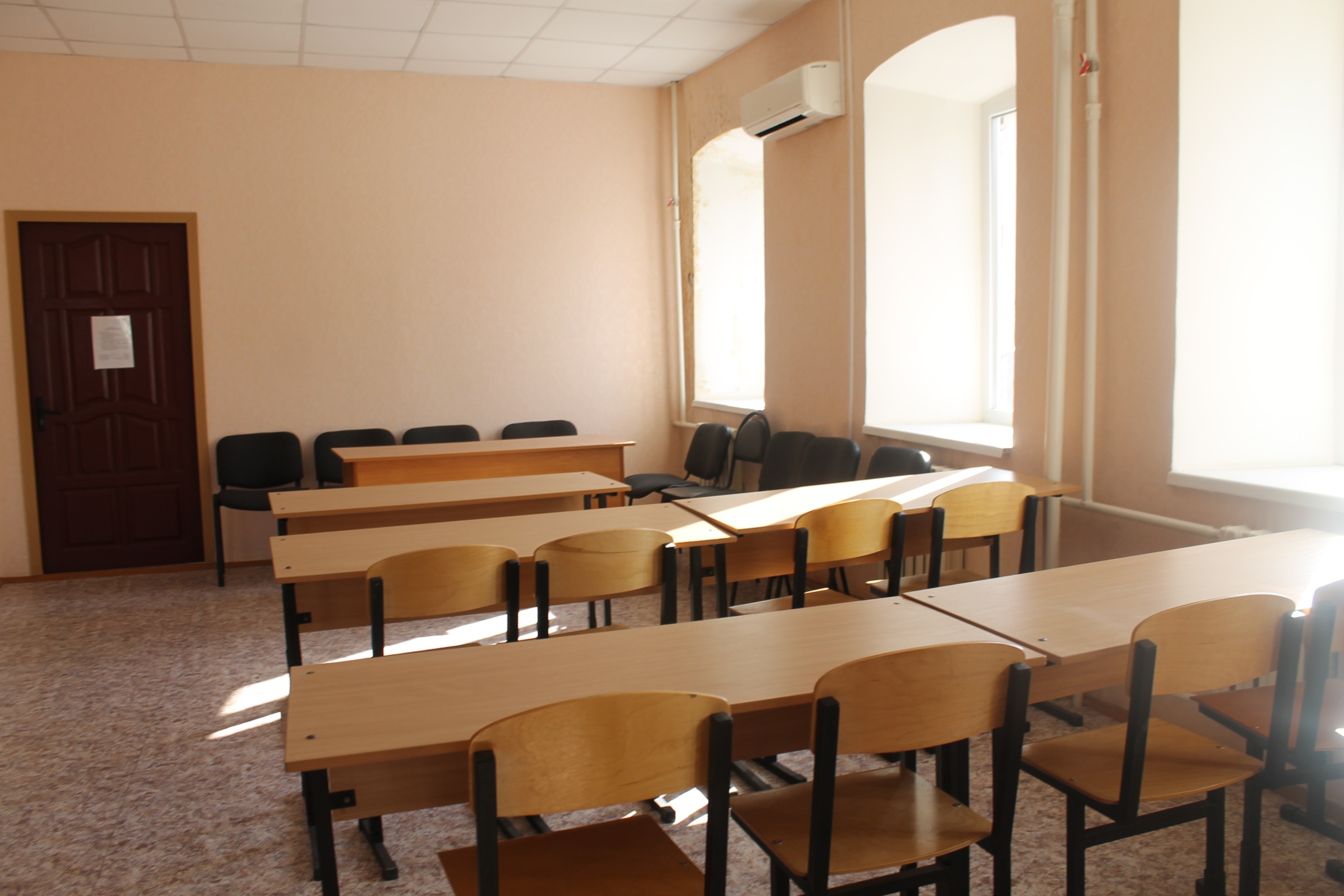 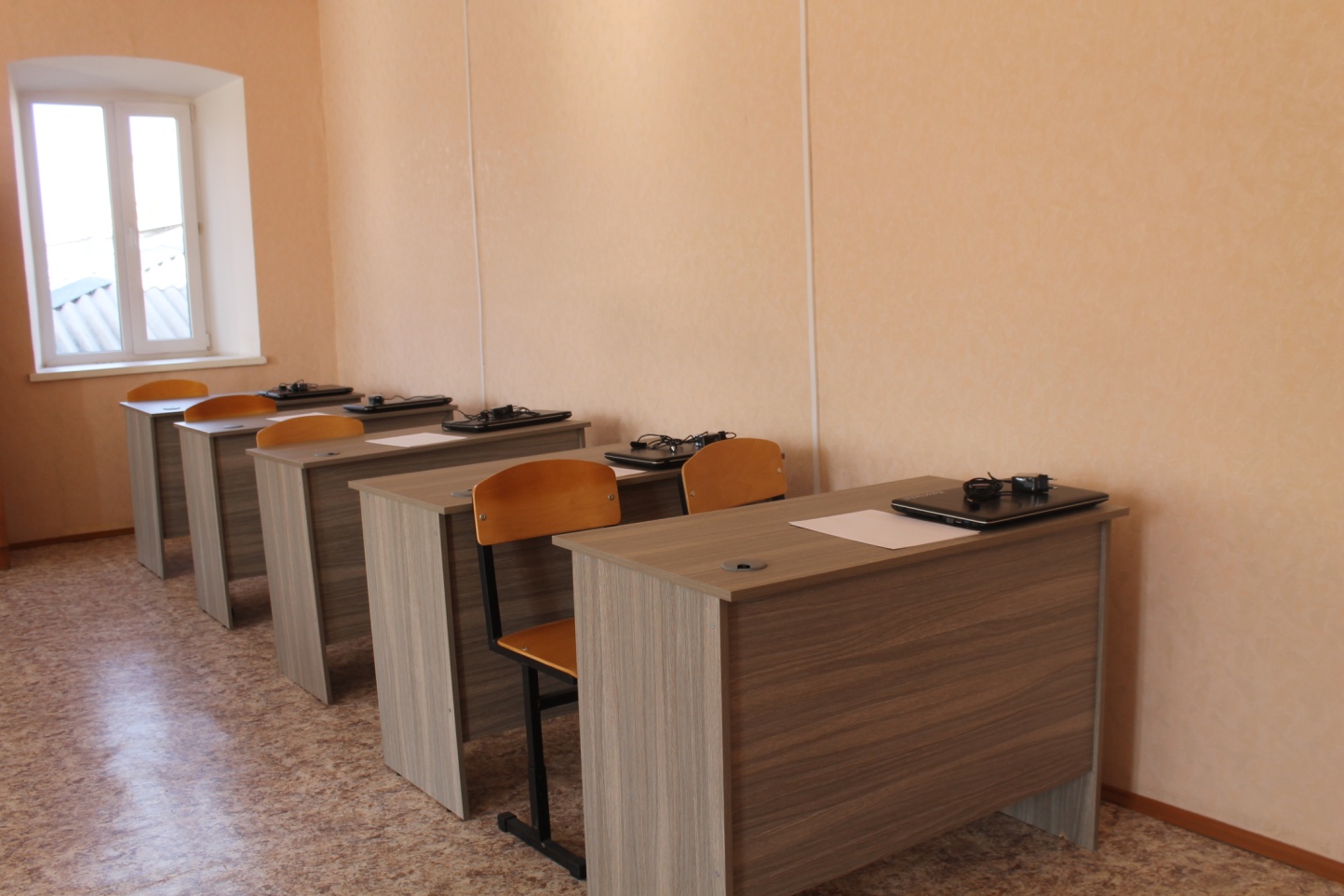 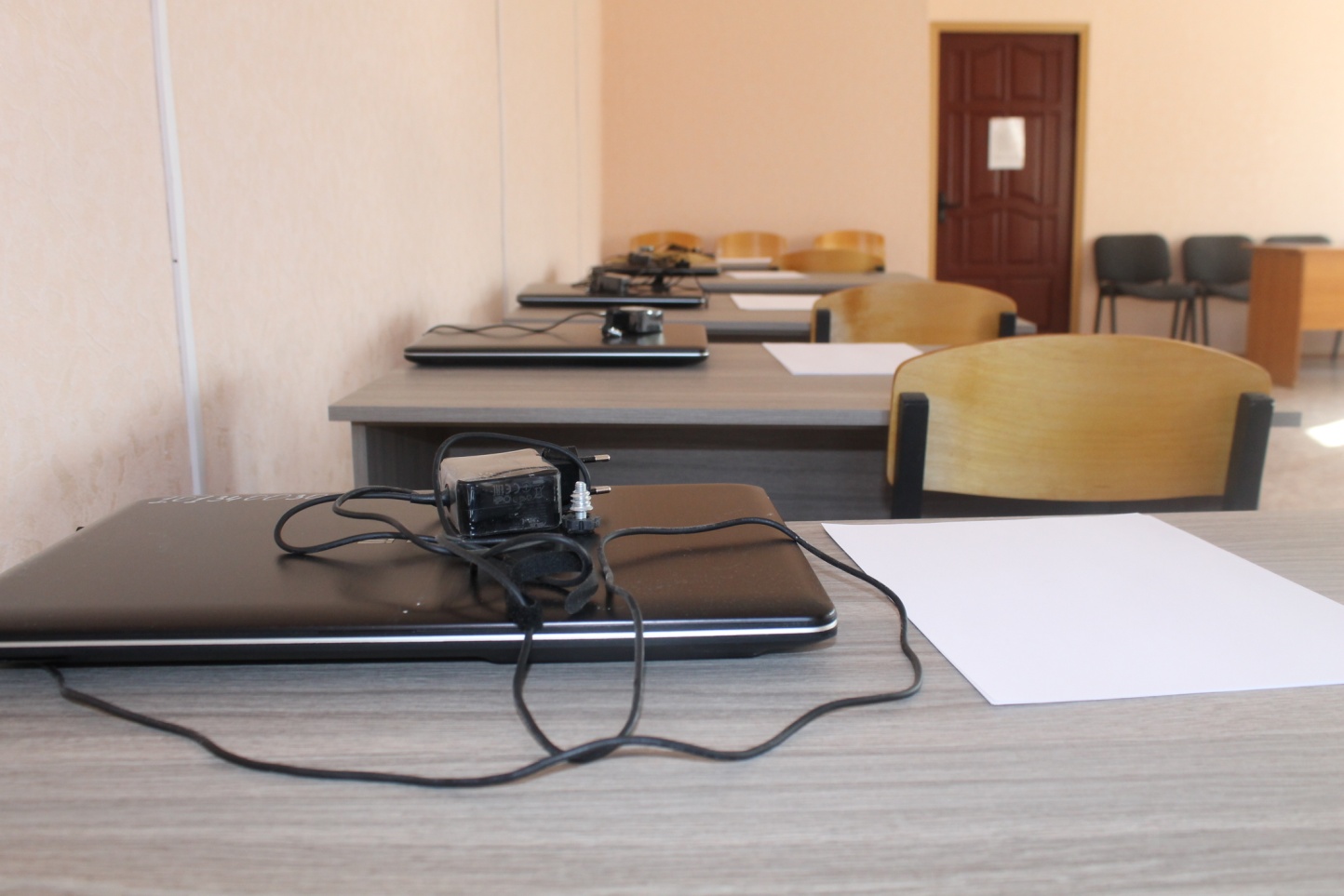 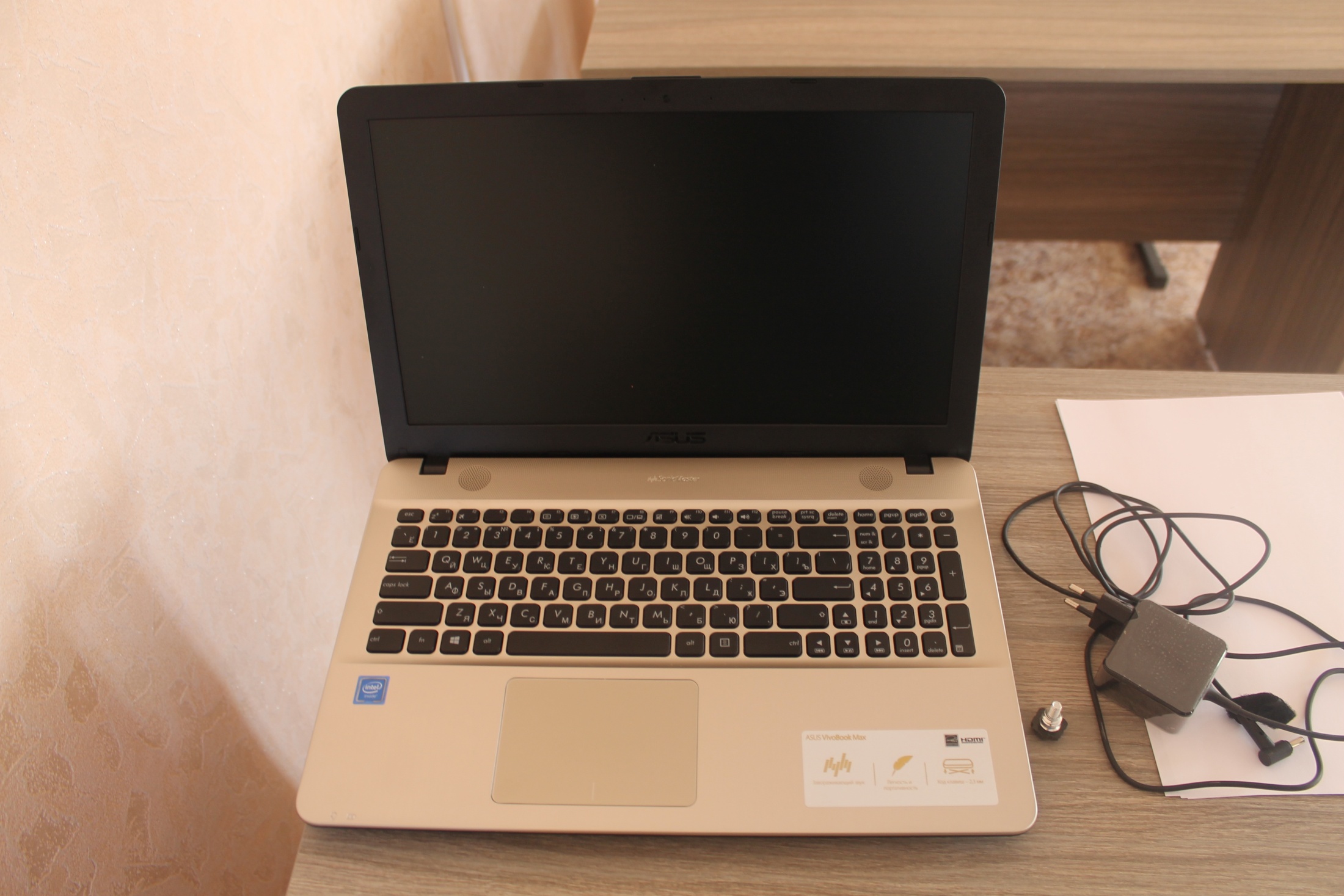 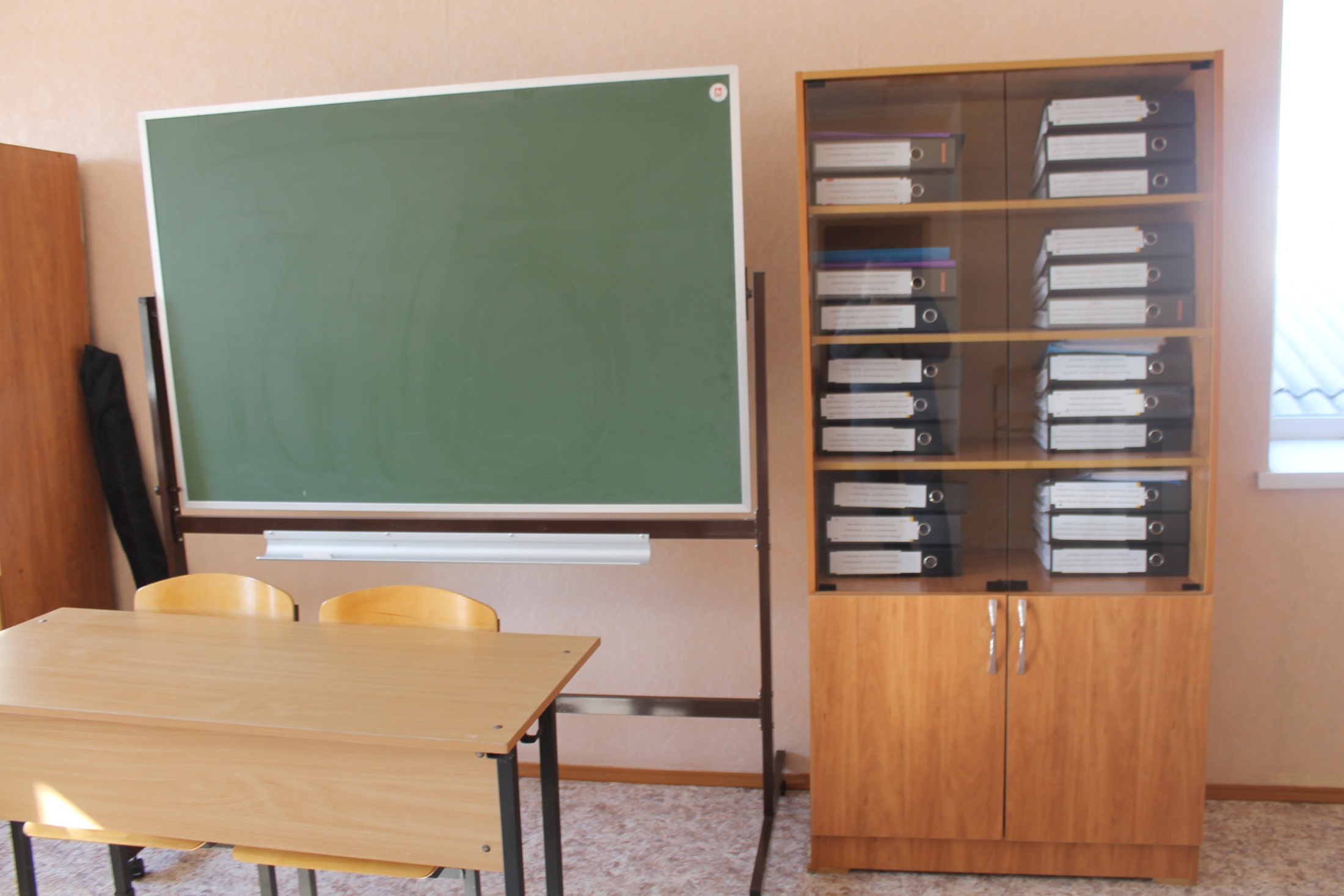 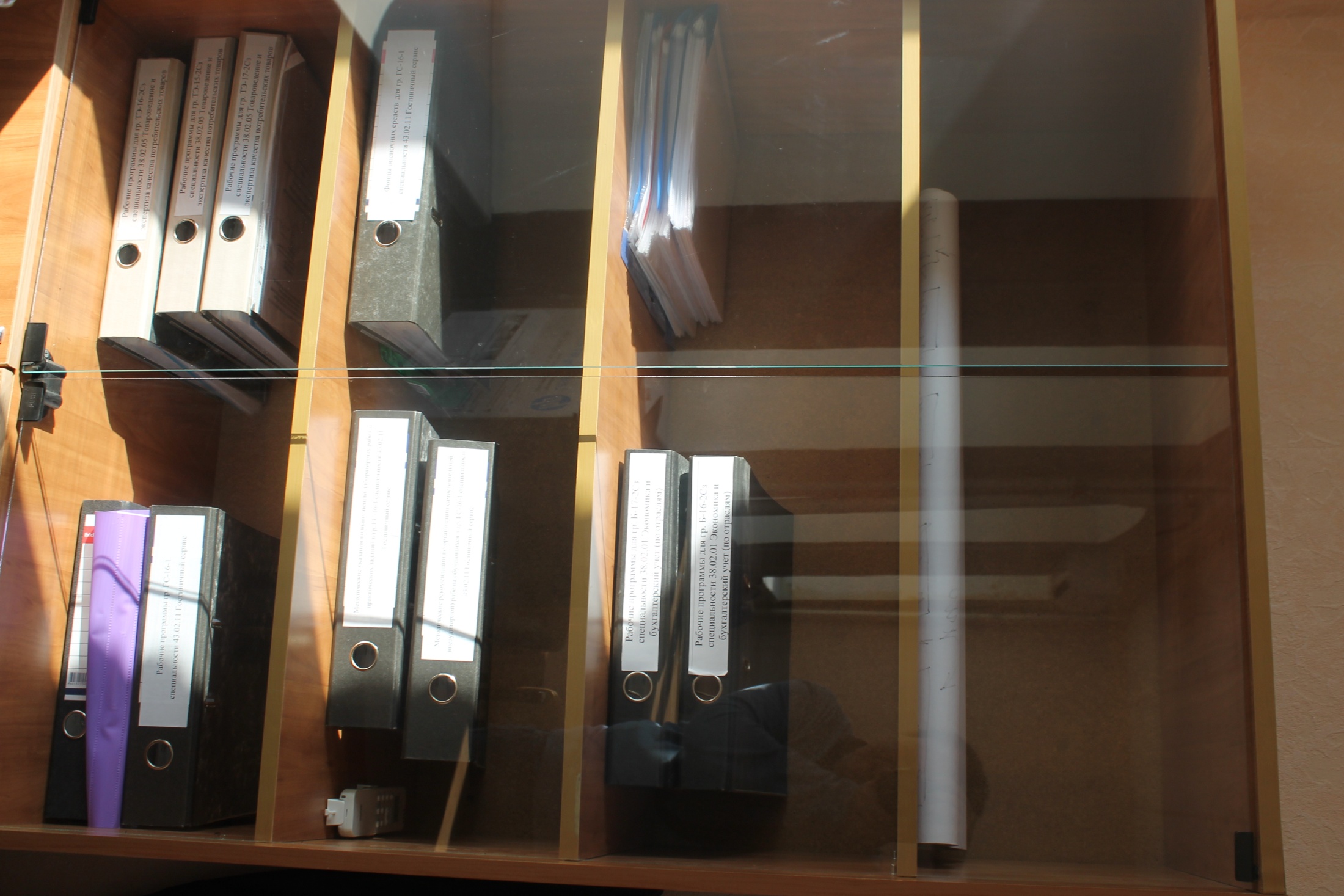